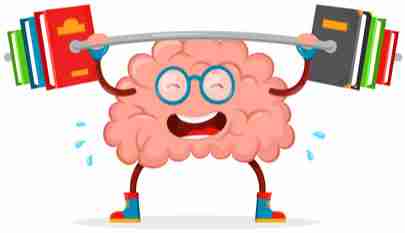 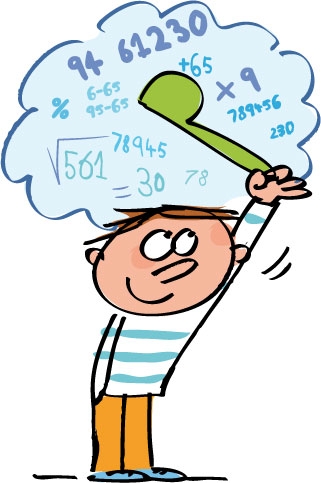 PISNO DELJENJE1. del
Delovni zvezek
od strani 80 do strani 83.
ZAPIS V ZVEZEK
Ponovimo: deljenje z ostankom
Zapiši račune v zvezek in jih izračunaj.

67 : 8 =
42 : 9 =
23 : 6 =
53 : 7 =
21 : 5 =
28 : 3 =
ZAPIS V ZVEZEK
Preveri rešitve:
67 : 8 = 8 ost. 3, ker je 8 ∙ 8 + 3 = 64 + 3 = 67
42 : 9 = 4 ost. 6, ker je 4 ∙ 9 + 6 = 36 + 6 = 42
23 : 6 = 3 ost. 5, ker je 3 ∙ 6 + 5 = 18 + 6 = 23
53 : 7 = 7 ost. 4, ker je 7 ∙ 7 + 4 = 49 + 4 = 53
21 : 5 = 4 ost. 1, ker je 4 ∙ 5 + 1 = 20 + 1 = 21
28 : 3 = 9 ost. 1, ker je 9 ∙ 3 + 1 = 24 + 1 = 28
Se spomniš?
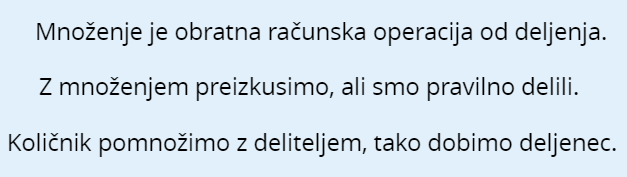 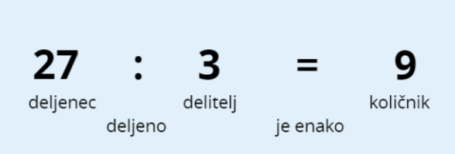 PISNO DELJENJE
Oglej si razlago pisnega deljenja.To storiš tako, da klikneš na spodnji posnetek.
Če posnetek ne deluje pravilno, si ga lahko ogledaš tudi tu: https://www.youtube.com/watch?v=dO20Z35bgs4
ZAPIS V ZVEZEK
PISNO DELJENJE
4 8  :  4  =  12			Preizkus: 	1 2 ∙ 4  
0 8						4 8
   0 ost.

2 4 8 : 2 = 12 4		Preizkus:	1 2 4 ∙ 2
0 4						2 4 8
   0 8
      0 ost.

6 3 0 9  : 3 = 2 1 0 3		Preizkus:	2 1 0 3 ∙ 3
0 3						6 3 0 9
    0 0 
       0 9
          0 ost.
OPOMNIK!
8 6 : 2 = 4 3	     
0 6		       	
   0 ost.


 P: 4 3 ∙ 2
     8 6
Pri podpisovanju moram biti zelo natančen/-na!

Na koncu ne smem pozabiti označiti ostanka s krajšavo ost.

Vedno moram narediti preizkus, da preverim, če sem pravilno izračunal/-a. Označim ga z besedo „Preizkus“ ali veliko tiskano črko P.
Ponovimo še enkrat! (klikni na posnetek).
Če posnetek ne deluje pravilno, si ga lahko ogledaš tudi tu: 
https://www.youtube.com/watch?v=zFPppA7g7kI